Oficina Jurídica
Boletín Informativo 
Derecho
Disciplinario
Boletín Informativo – Derecho Disciplinario
COMPETENCIA 
EN MATERIA 
DISCIPLINARIA
TITULO II DE LA LEY 1952 DE 2019, la cual entrará en
Vigor el 1° de julio del 2021, según el artículo 140 del
Plan Nacional de Desarrollo 2018-2022 – Ley 1955/2019.
Boletín Informativo – Derecho Disciplinario
1. Competencia por la calidad del sujeto disciplinable – Factor funcional
 
Corresponde a las entidades estatales investigar y fallar disciplinaria a sus servidores públicos.
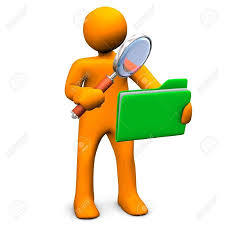 Las Oficinas de Control Disciplinario Interno ejercen la función disciplinaria, y son competentes para conocer en primera instancia de los procesos que se adelanten en contra de los servidores de las entidades.
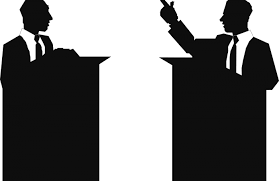 Los contratistas serán disciplinables única 
y exclusivamente por la Procuraduría General de la Nación.

Cuando resulte incompatible la aplicación de los factores territorial y funcional para determinar la competencia, prevalecerá el factor funcional.
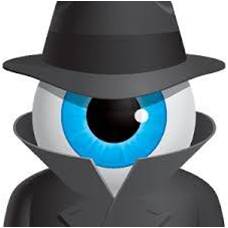 Boletín Informativo – Derecho Disciplinario
2. Competencia por el factor territorial

Es competente en materia disciplinaria el funcionario del territorio donde se realizó la conducta.
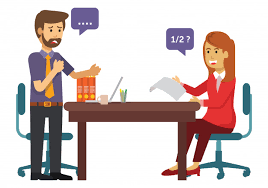 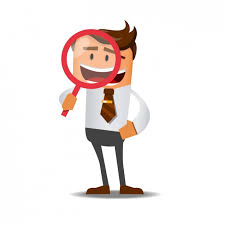 Cuando las faltas sean cometidas por los servidores públicos en el extranjero, corresponderán a la Procuraduría General de la Nación.
3. Competencia por razón de la conexidad

Se acumularán bajo una misma cuerda procesal aquellas investigaciones que se adelanten en contra de un mismo sujeto disciplinable, que las conductas se hayan realizado sobre hechos conexos o de la misma naturaleza y que no se haya proferido auto de cierre de investigación.
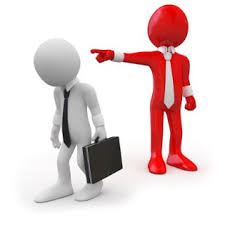 Boletín Informativo – Derecho Disciplinario
ETAPAS DEL 
PROCESO 
DISCIPLINARIO
Procedimiento que se debe seguir para determinar la
existencia o no de una falta disciplinaria, y cuando
corresponda, para la imposición de la sanción.
Boletín Informativo – Derecho Disciplinario
Boletín Informativo – Derecho Disciplinario
El proceso puede concluir con el archivo  de la actuación al final de la etapa de indagación previa, o  con el cierre de la investigación y hecha la evaluación.
Las cuatro primeras etapas del proceso son escritas, a partir del momento en que se cita a audiencia y se inicia el juzgamiento, el proceso se vuelve oral.
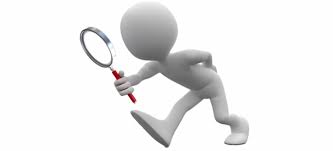 Cuando no se disponga de la etapa de la suspensión disciplinaria, el proceso queda circunscrito a tres etapas: (i) Investigación disciplinaria, (ii) Cierre de la investigación y evaluación y (iii) Juzgamiento.
No es obligatorio agotar la etapa de indagación previa, por lo que se posible entrar directamente en la etapa de investigación.
Boletín Informativo – Derecho Disciplinario
Gracias
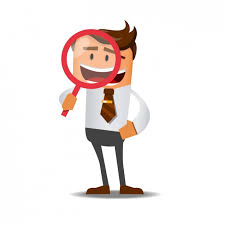